The Abbey Theatre Digital Archive:a large-scale, high-impact digital scholarship project
John Cox, University Librarian, 
National University of Ireland Galway
James Hardiman Library
National University of Ireland Galway
Founded 1845
18,000 students, 2,600 staff
Top 250 ranking
Most disciplines, including:
Humanities/Social Sciences
Business and Law
Engineering
Medicine
Science
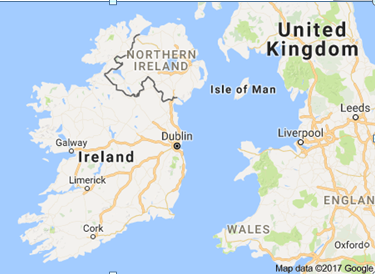 James Hardiman Library
Outline
Significance and story of the digitisation project
Genesis of the Abbey Theatre-NUI Galway partnership
Scope and challenges
Impact on NUI Galway Library and Archives
Value for NUI Galway and scholarship
James Hardiman Library
A National Story
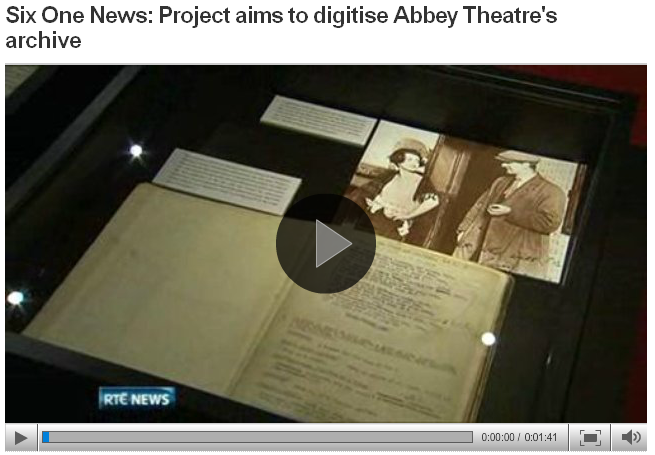 James Hardiman Library
Genesis
Partnership opportunity
NUI Galway:
research and teaching strengths in theatre and drama
other partnerships: Druid Theatre, Galway Arts Festival
substantial theatre archive holdings
Abbey Theatre:
extensive archive 
limited cataloguing and access 
long-term preservation
James Hardiman Library
Project Scope
Digitise, catalogue and publish the archive online 
Mix of paper, audio and video
1 million pages, 500 hours of video, 2500 hours of audio
Complete the retrospective digitisation in three years
Publish annual additions until 2037
James Hardiman Library
Some Challenges
Prompt start, September 2012
Scale and range of material types, formats, equipment
Some fragile material
Some categories subject to 30-year rule or copyright restrictions
Editorial function for sensitive material
File storage: 30 terabytes  in cloud
Library/Contractor/Academic/Institutional partnership
James Hardiman Library
Fast Forward: completed on time and on budget, August 2015
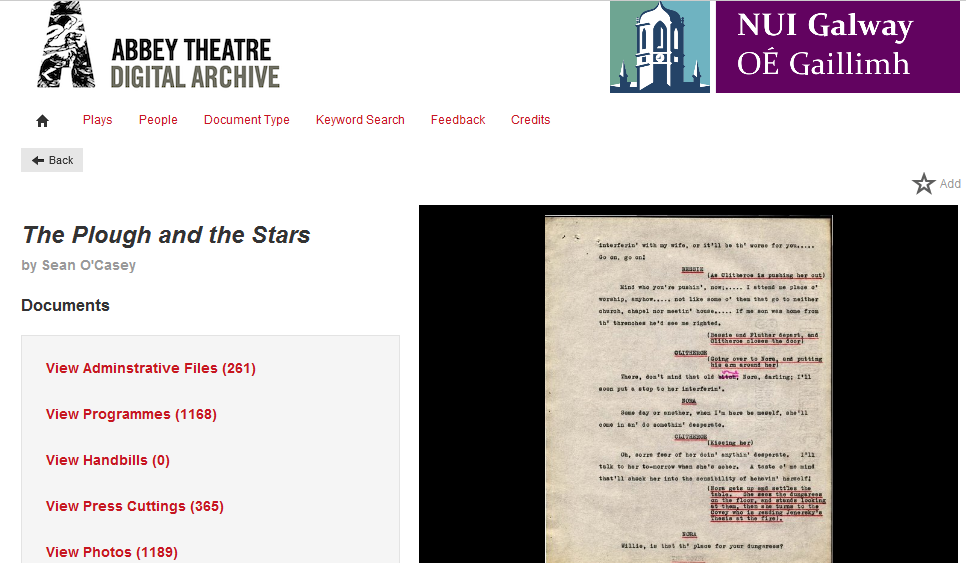 James Hardiman Library
Impact on Library
Operating at scale
New expectations, partnerships
Digital scholarship strategy
Formation of new team
Governance and accountability
Projects and partnerships
Challenges
James Hardiman Library
Operating at Scale
Pre-2012: Relatively small scale, often ad hoc, digital projects
Multiple systems, platforms, workflows
Abbey programmes: 50,000 + pages
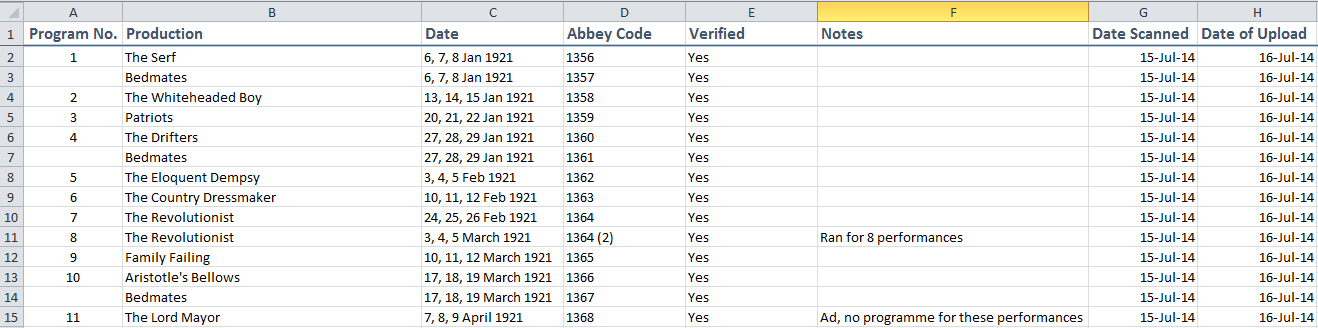 James Hardiman Library
New Building, New Neighbours, New 	Expectations 						and Opportunities
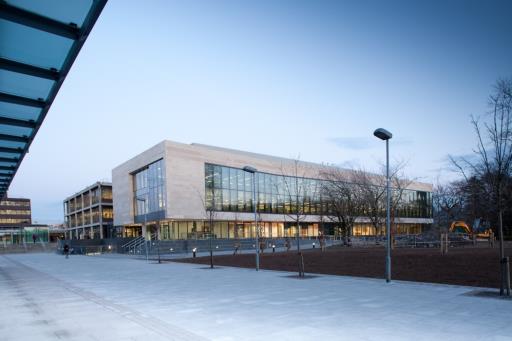 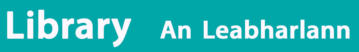 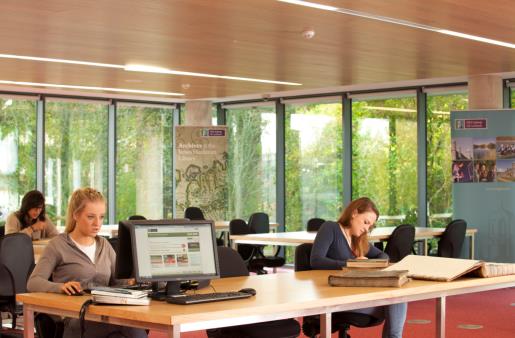 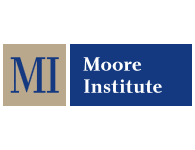 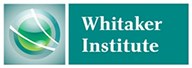 New Digital Project Support Requests
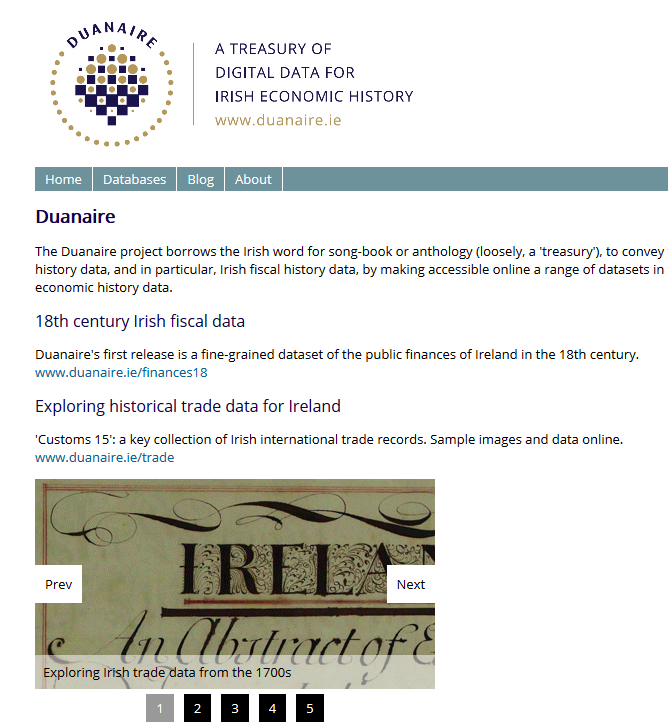 Joining Up: a moment of truth
Strategy
People
Projects
Governance
Technology
James Hardiman Library
2014: Digital Scholarship Strategy
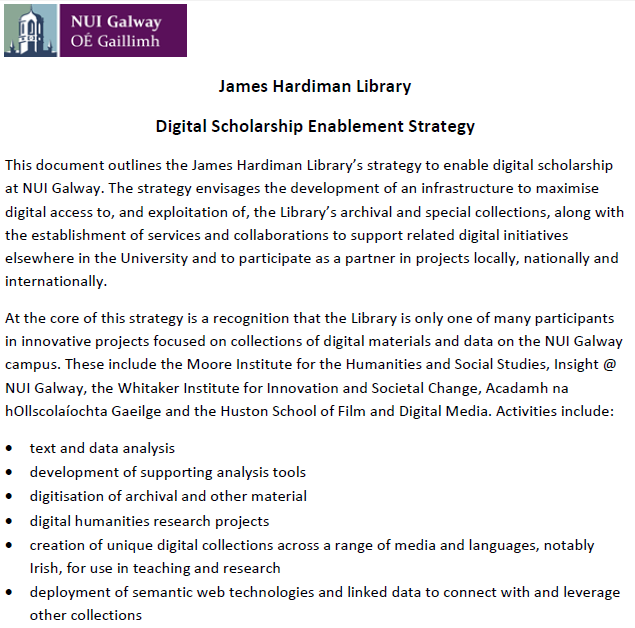 http://tinyurl.com/h4gddj5
Coverage
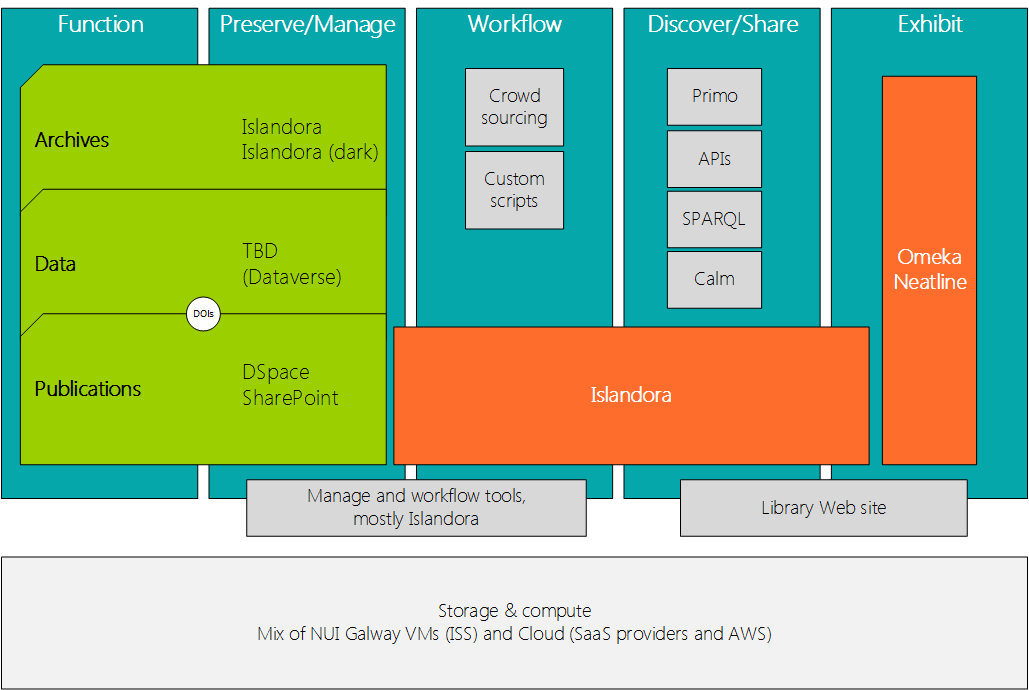 Context
Goals
Technology
Standards
Metadata
Discovery
Preservation
Rights Management
Governance and Delivery Structures
Finance
http://tinyurl.com/h4gddj5
James Hardiman Library
Digital Scholarship: possibilities…
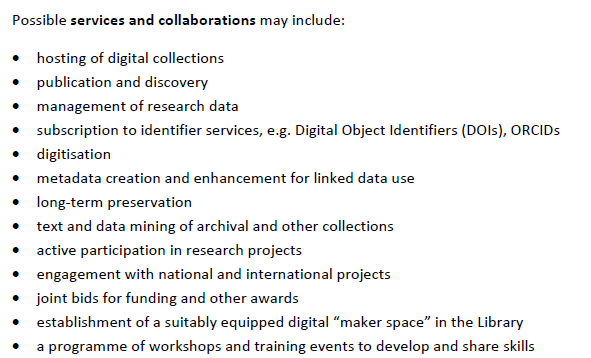 James Hardiman Library
Digital Publishing and Innovation Team
University Librarian
Head of Digital Publishing and Innovation
1 fte
Digital Library Developer1 fte
Digital Publishing and Data Management Librarian 1 fte
Systems Assistant 0.5fte
Systems Technologist0.4 fte
Digital Archivist1 fte
Digitisation Technician1fte
James Hardiman Library
Formation of Digital Publishing and Innovation Team
Mix of skills, backgrounds and perspectives
Library, archives and IT backgrounds
Career experience in the academic and commercial sectors
Varied skills including:
programming
metadata
web publishing
information services 
strategy
communications
James Hardiman Library
Governance: Digital Library Group
DPI Team+ 2 members in public-facing roles + University Librarian
Steering and co-ordination role
Development of teamwork, strategy and policies
Prioritising activities and resources
Connectivity on campus and externally
Monthly forum for updating, discussion, provocation, reflection and planning
James Hardiman Library
Governance: NUI Galway-Abbey Theatre Project Group
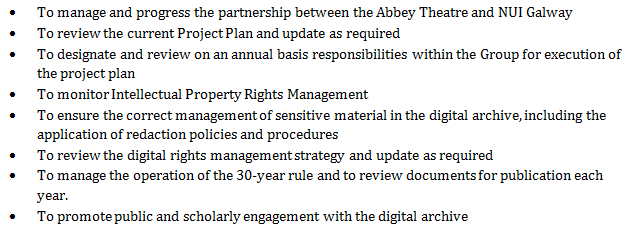 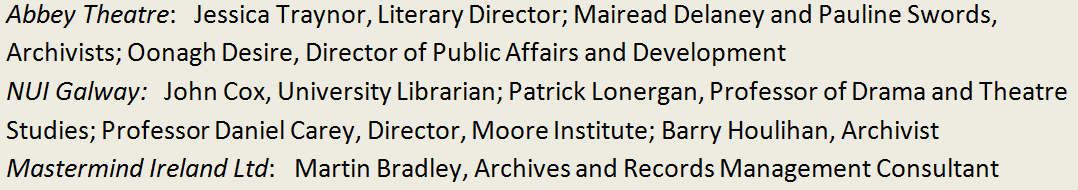 James Hardiman Library
Accountability: annual project reports
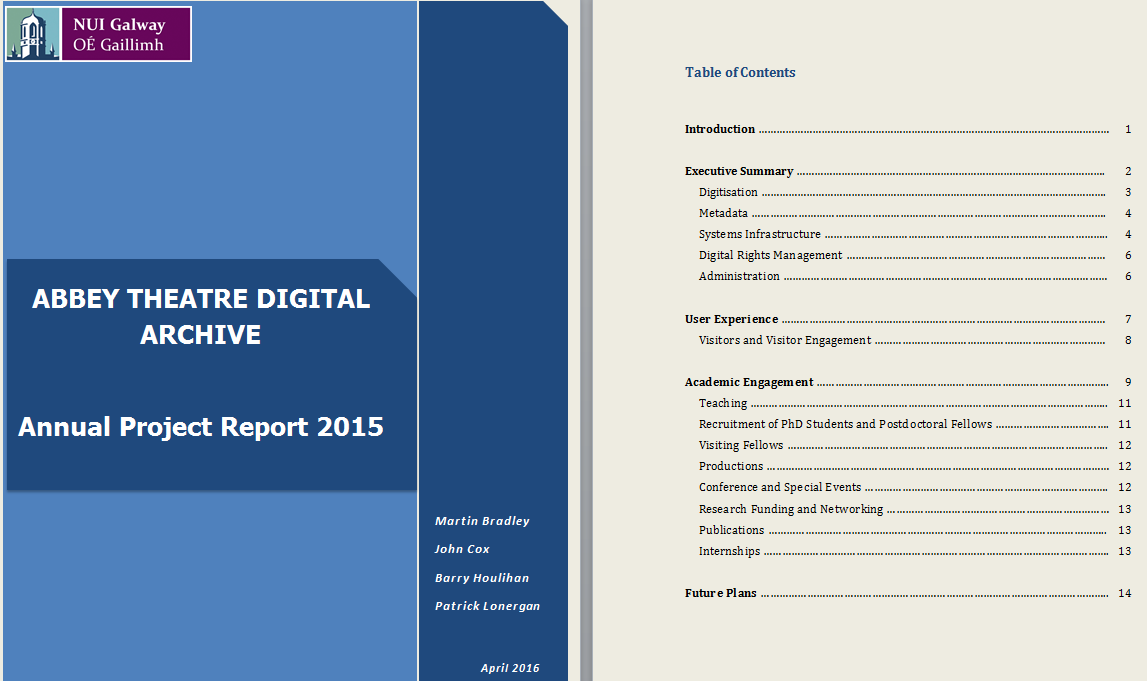 James Hardiman Library
http://tinyurl.com/j2sjmsy
Other Projects and Partnerships: Digital Collections
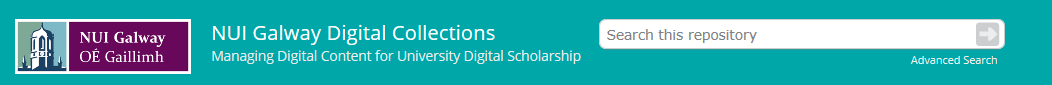 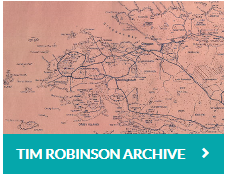 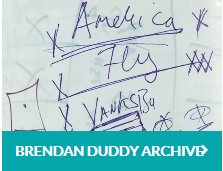 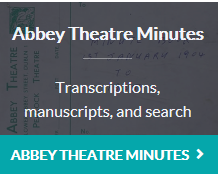 James Hardiman Library
Projects and Partnerships: Databases
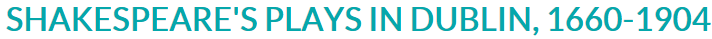 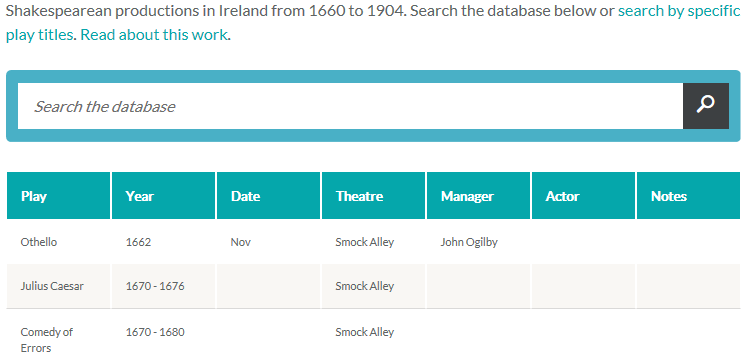 James Hardiman Library
Projects and Partnerships: text and data mining
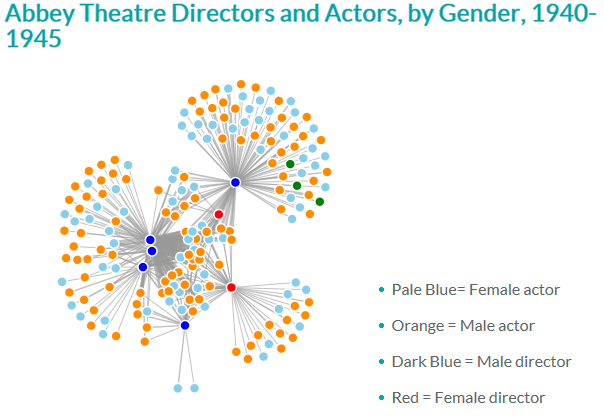 “NUIG archive is really transforming the way in which we do theatre history research in Ireland”
(Professor Chris Morash, Seamus Heaney Professor of Irish Writing, Trinity College Dublin)
James Hardiman Library
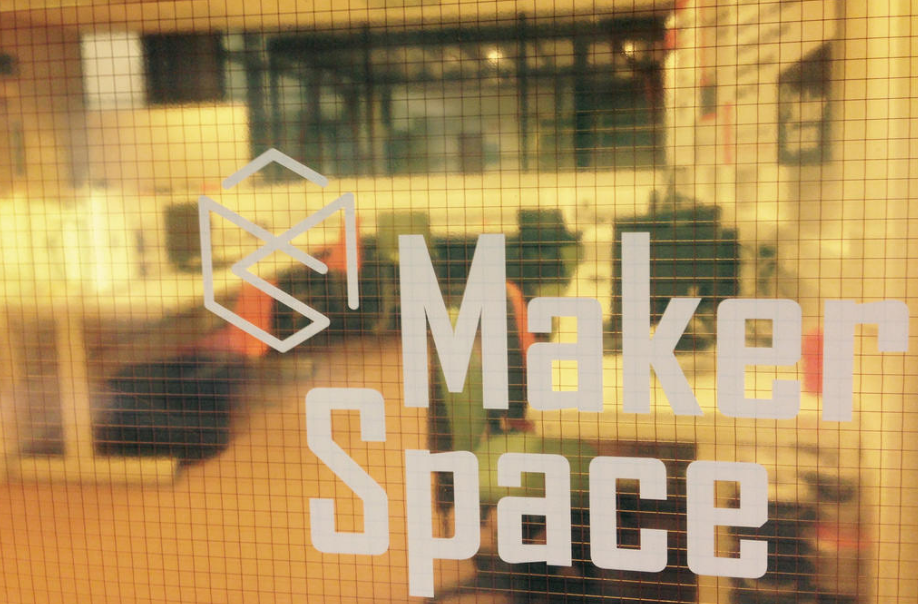 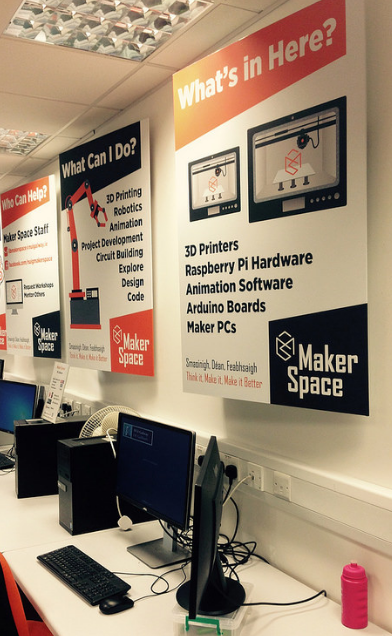 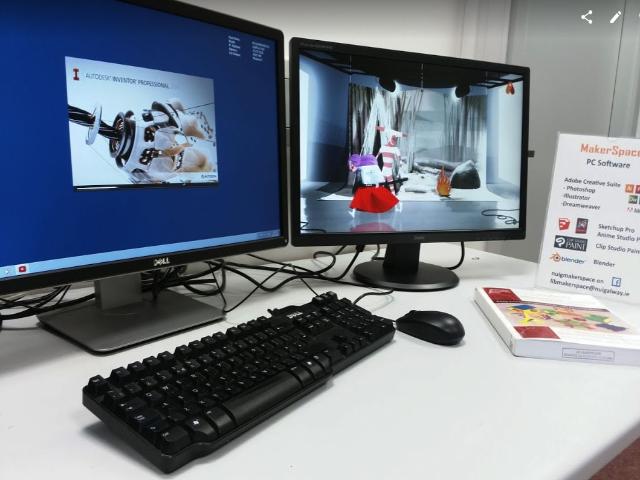 [Speaker Notes: We also include our new makerspace under the digital scholarship umbrella

Autodesk Inventor® - Mechanical design and 3D CAD software
Adobe creative suite - Photoshop, Illustrator, Dreamweaver
Sketchup Pro - Easy to learn design software
Anime Studio Pro - Animation software from SmithMicro
Blender - Open source 2 and 3D design software
Clip Studio Paint -  Claims it's the standard paint tool for Manga
Cura - This is the software we use to prepare STL files for 3D printing]
Projects and Partnerships: Digital Scholarship Advice
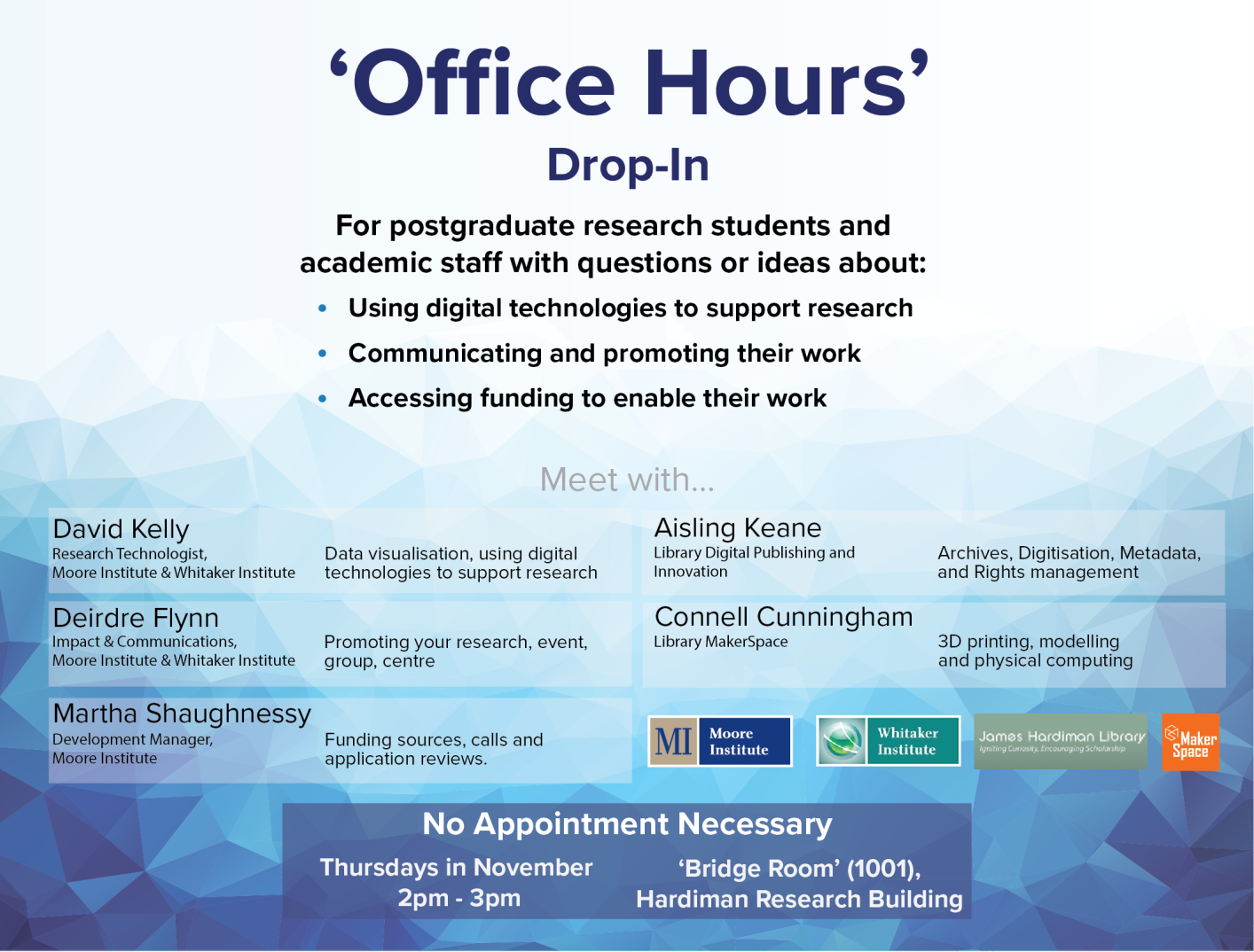 Projects and Partnerships: Seminars
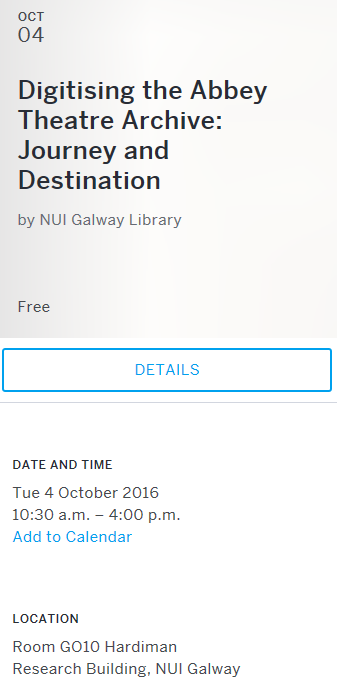 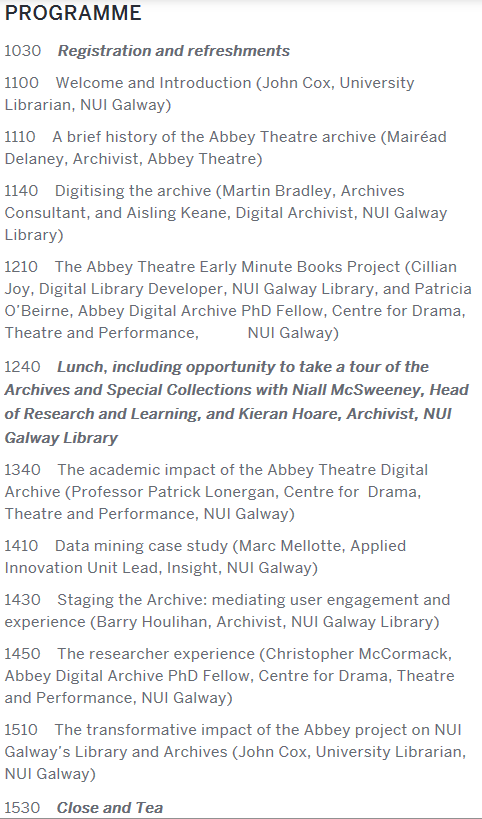 http://tinyurl.com/jl8jgpb
Projects and Partnerships: Large-Scale Digitisation (again…)
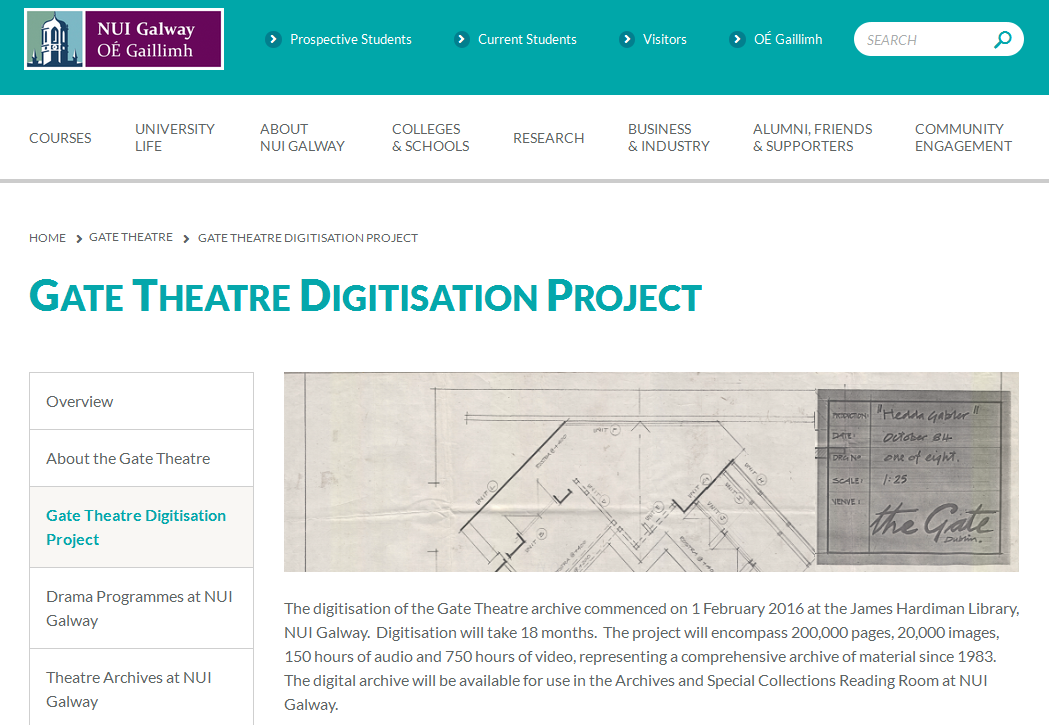 James Hardiman Library
A Library Strategic Priority, 2016
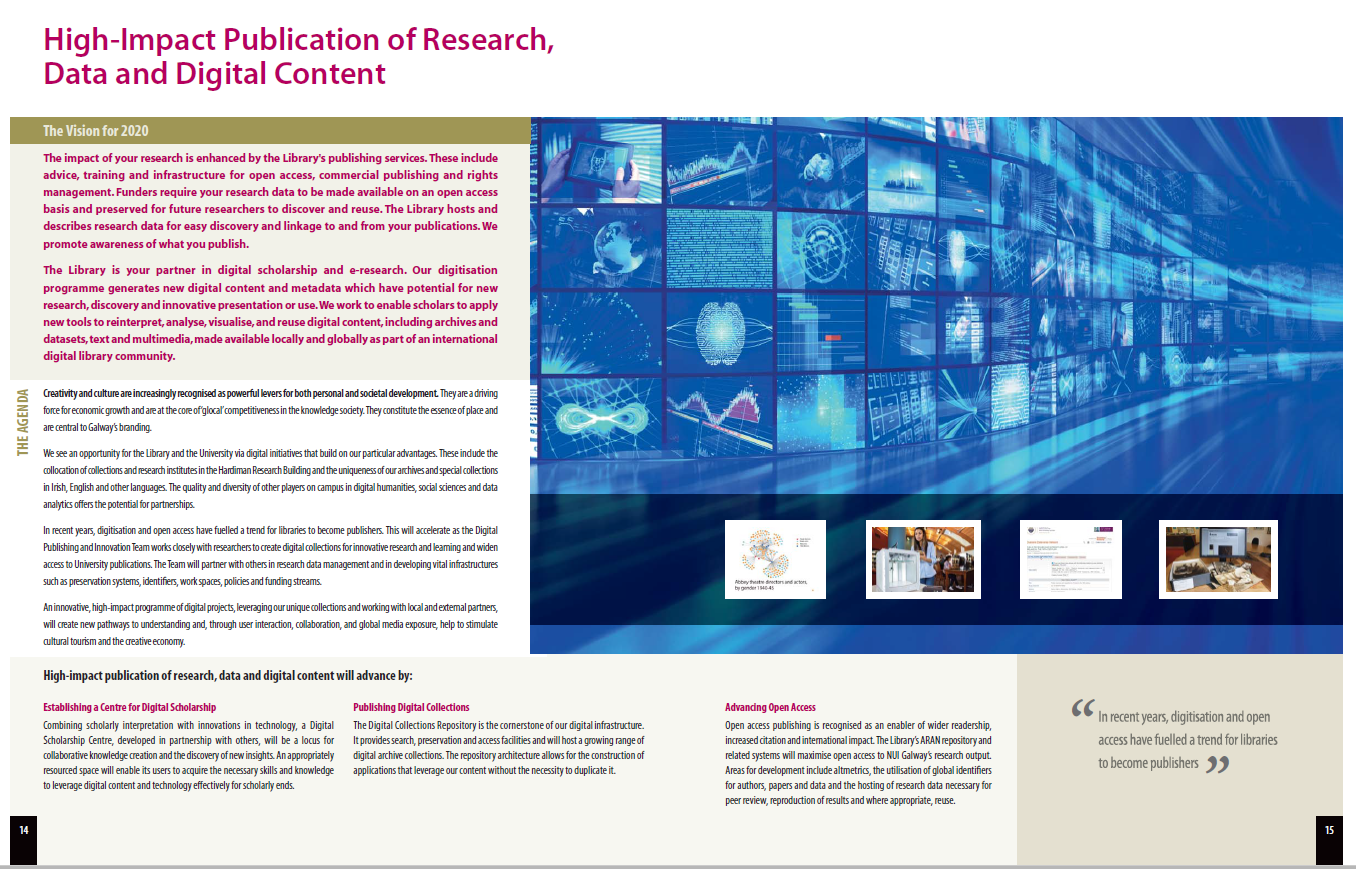 Partnership
More than collaboration
New language
service 
support
partner
co-creator
James Hardiman Library
Ongoing Challenges
Funding
Skills
Sustainability
Prioritisation
Estimation
Expectations
Connectivity, internally and externally
Research data: the next frontier
James Hardiman Library
Abbey Theatre Digital Archive@NUI Galway: impact
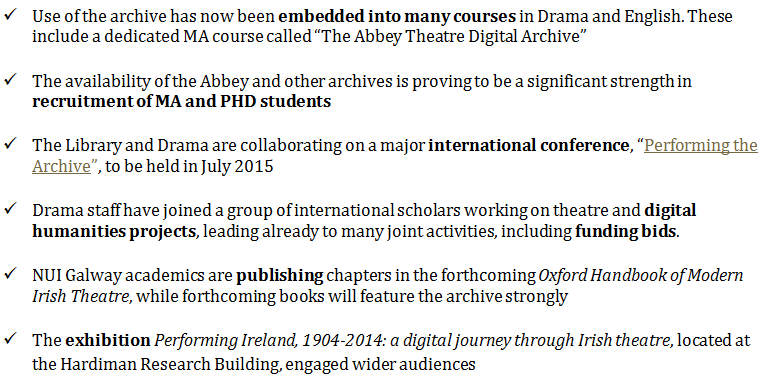 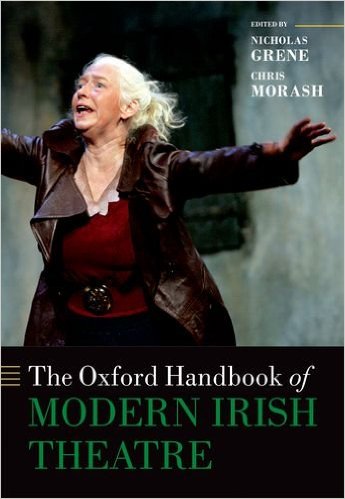 To date, the combined value of research funding and student scholarships related to the Abbey archive is over €700,000.
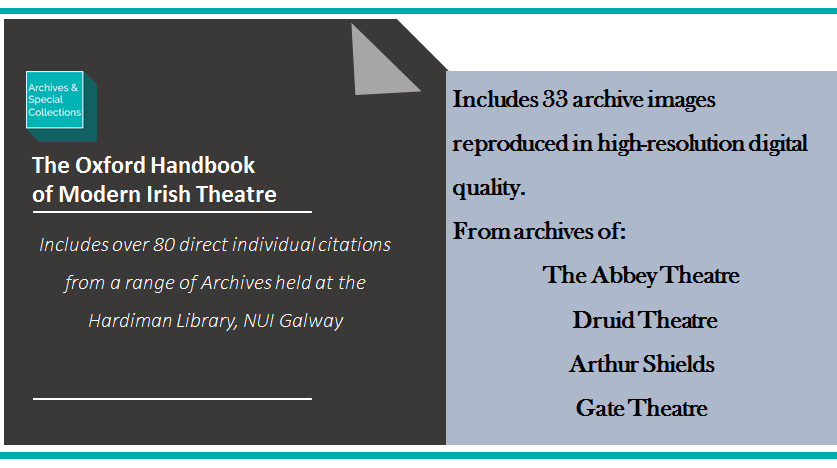 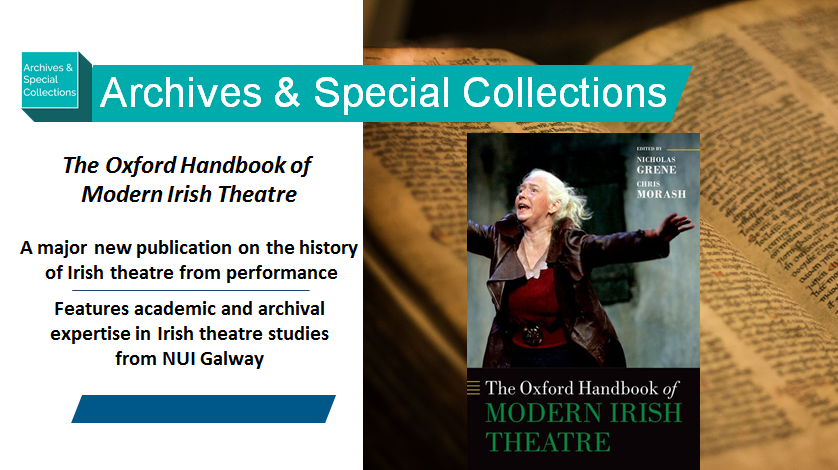 James Hardiman Library
Selected References
Cox, J. (2016). Communicating New Library Roles to Enable Digital Scholarship: A Review Article, New Review of Academic Librarianship, 22:2-3, 132-147, http://tinyurl.com/z2k8zst 

Abbey project annual reports: http://tinyurl.com/legpsxk

Bradley, M. & Keane, A. (2015). The Abbey Theatre Digitization Project in NUI Galway, New Review of Information Networking, 20:1-2, 35-47, http://dx.doi.org/10.1080/13614576.2015.1114827
James Hardiman Library